“Επιπλοκές Χοληφόρων”
ΕΣ Φελέκουρας
First Department of Surgery, Faculty of Medicine, National and Kapodistrian University of Athens , Laiko General Hospital, Dir. Prof. T. Liakakos.
1
Complications
Complication (επιπλοκή): any deviation from the normal (ideal) postoperative course 
Sequelae (επακόλουθο): cover conditions that are inherent in the procedure, and that thus will inevitably occur 
Example, scar formation or the inability to walk after an amputation. 
Failure to cure (αποτυχία της θεραπείας): diseases or conditions that remain unchanged after surgery are not complications, but rather failure to cure 
example, 
early recurrence of inguinal hernia or 
incompletely resected malignant tumors, 
while clearly reflecting a negative outcome, are better covered under the term ‘‘failure to cure.’’

Dindo D, Clavien PA. What is a surgical complication? World J Surg 2008; 32(6):939-41.
First Department of Surgery, Faculty of Medicine, National and Kapodistrian University of Athens , Laiko General Hospital, Dir. Prof. T. Liakakos.
2
Surgical Complication
Dictionaries:  Is an unfavorable evolution or consequence of a disease, a health condition or a therapy (surgery here)

Latest definitions: ‘‘any deviation from the ideal postoperative course that is not inherent in the procedure and does not comprise a failure to cure’’
“οποιαδήποτε απόκλιση από την ιδανική μετεγχειρητική πορεία που δεν είναι εγγενής της επέμβασης και δεν ανήκει στην αποτυχία της θεραπείας”
Dindo D, Clavien PA. What is a surgical complication? World J Surg 2008; 32(6):939-41.
First Department of Surgery, Faculty of Medicine, National and Kapodistrian University of Athens , Laiko General Hospital, Dir. Prof. T. Liakakos.
3
Systemic
Complication
Any deviation from the normal (ideal) postoperative course
Medical mistake (error)
A medical error is a preventable adverse effect of care, whether or not it is evident or harmful to the patient. 
This might include an inaccurate or incomplete diagnosis or treatment of a disease, injury, syndrome, behavior, infection, or other ailment.
By the State 
By the Health care system
By the Physician
First Department of Surgery, Faculty of Medicine, National and Kapodistrian University of Athens , Laiko General Hospital, Dir. Prof. T. Liakakos.
4
HCC-diagnosis (US)
Current surveillance for HCC 
ultrasound (US)
with or without alfa-fetoprotein (AFP)
US is operator dependent, and 
all focal lesions on US should be verified using a 4-phase contrast enhanced study (unenhanced, arterial, portal venous, delayed)—multidetector contrast enhanced CT (CECT) or a 
dynamic contrast enhanced MRI (DCE-MRI) with nonspecific or liver-specific contrast agents (Eovist)


Dhir M, Melin AA, Douaiher J, et al. A Review and Update of Treatment Options and Controversies in the Management of Hepatocellular Carcinoma. Ann Surg 2016; 263(6):1112-25.
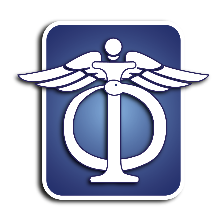 First Department of Surgery, Faculty of Medicine, National and Kapodistrian University of Athens , Laiko General Hospital, Dir. Prof. T. Liakakos.
5
www.surgery.gr
Medical mistake (error)
Causes
Healthcare complexity
System and process design
Competency, education, and training
Human factors and ergonomics
Examples
Errors in diagnosis
Misdiagnosis of psychological disorders
Most common misdiagnoses
Outpatient vs. inpatient
After an error has occurred
Recognizing that mistakes are not isolated events
Placing the practice of medicine in perspective
Disclosing mistakes
To oneself
To patients
To non-physicians
To other physicians
To the physician's institution
Use of rationalization to cover up medical errors
By presence of to the patient
Cause-specific preventive measures
In specific specialties
Legal procedure
Prevention
Reporting requirements
Misconceptions
First Department of Surgery, Faculty of Medicine, National and Kapodistrian University of Athens , Laiko General Hospital, Dir. Prof. T. Liakakos.
6
Medical mistake (error)
Όταν ο γιατρός δεν έχει τηρήσει τους κανόνες της ιατρικής επιστήμης είτε από άγνοια είτε από απειρία είτε από απερισκεψία ή ανεπιτηδειότητα.
Όταν έχει υπάρξει μια επιπλοκή είναι πολύ δύσκολο να διακρίνουμε εκ του αποτελέσματος αν ο γιατρός ενήργησε lege artis, 
σύμφωνα δηλαδή με τους κανόνες της ιατρικής επιστήμης και τέχνης ή υπέπεσε σε σφάλμα
First Department of Surgery, Faculty of Medicine, National and Kapodistrian University of Athens , Laiko General Hospital, Dir. Prof. T. Liakakos.
7
The real controversy
Medical mistake vs. Complication
(key points: Documentation and Witness)
First Department of Surgery, Faculty of Medicine, National and Kapodistrian University of Athens , Laiko General Hospital, Dir. Prof. T. Liakakos.
8
Complications
Όλες οι επεμβάσεις έχουν τον κίνδυνο επιπλοκών. 
Μπορεί να είναι 0,1%, μπορεί να είναι και πολύ μεγαλύτερος. 
Ο γιατρός γνωρίζει ότι η συγκεκριμένη επέμβαση μπορεί να έχει επιπλοκές, 
αλλά δεν γνωρίζει αν θα συμβούν στο συγκεκριμένο ασθενή, 
ακόμη και αν ενεργήσει την επέμβαση lege artis
First Department of Surgery, Faculty of Medicine, National and Kapodistrian University of Athens , Laiko General Hospital, Dir. Prof. T. Liakakos.
9
Liver biopsy
Recommendations 
Liver biopsy should be considered in patients in whom diagnosis is in question, (Class I, Level B)
When knowledge of a speciﬁc diagnosis is likely to alter the management plan (Class I, Level B). 
Liver histology is an important adjunct in the management of patients with known liver disease, particularly in situations where (prognostic) information about ﬁbrosis stage may guide subsequent treatment; the decision to perform liver biopsy in these situations should be closely tied to consideration of the risks and beneﬁts of the procedure (Class I, Level B)


Rockey DC, Caldwell SH, Goodman ZD, et al. Liver biopsy. Hepatology 2009; 49(3):1017-44.
AASLD POSITION PAPER
First Department of Surgery, Faculty of Medicine, National and Kapodistrian University of Athens , Laiko General Hospital, Dir. Prof. T. Liakakos.
10
First Department of Surgery, Faculty of Medicine, National and Kapodistrian University of Athens , Laiko General Hospital, Dir. Prof. T. Liakakos.
11
ΧΕΙΡΟΥΡΓΟΣ ΜΕΤΑ ΑΠO ΤΡΑΥΜΑ ΧΟΛΗΦΟΡΩΝ
First Department of Surgery, Faculty of Medicine, National and Kapodistrian University of Athens , Laiko General Hospital, Dir. Prof. T. Liakakos.
12
BDI
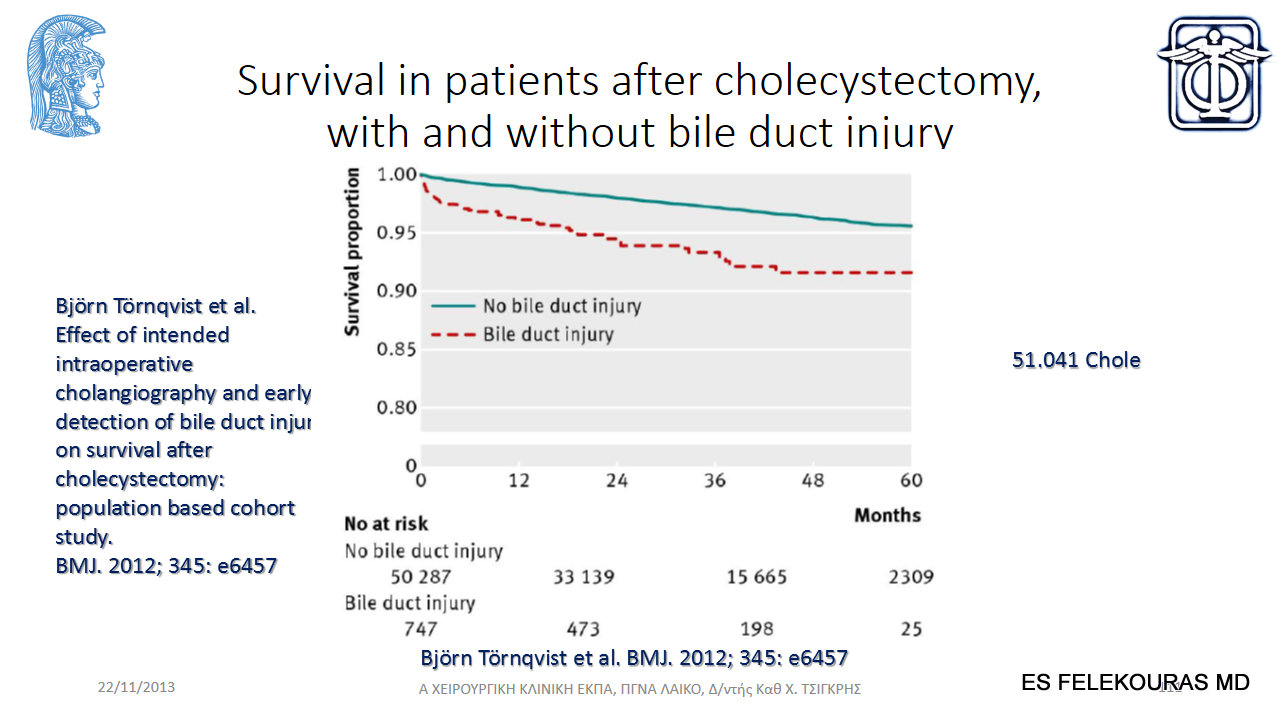 complication vs. mistake
First Department of Surgery, Faculty of Medicine, National and Kapodistrian University of Athens , Laiko General Hospital, Dir. Prof. T. Liakakos.
13
Attributed to
General health of the patient

Preoperative care

Magnitude of the operation

Quality of postoperative care
First Department of Surgery, Faculty of Medicine, National and Kapodistrian University of Athens , Laiko General Hospital, Dir. Prof. T. Liakakos.
14
Complications of major surgery can be broadly classified as those:
Due to anesthesia
Due to surgery
First Department of Surgery, Faculty of Medicine, National and Kapodistrian University of Athens , Laiko General Hospital, Dir. Prof. T. Liakakos.
15
Due to surgery
Perioperative complications
Postoperative complications
Immediate/early complications
Late complications
First Department of Surgery, Faculty of Medicine, National and Kapodistrian University of Athens , Laiko General Hospital, Dir. Prof. T. Liakakos.
16
By failing to prepare, you are preparing to failBenjamin Franklin
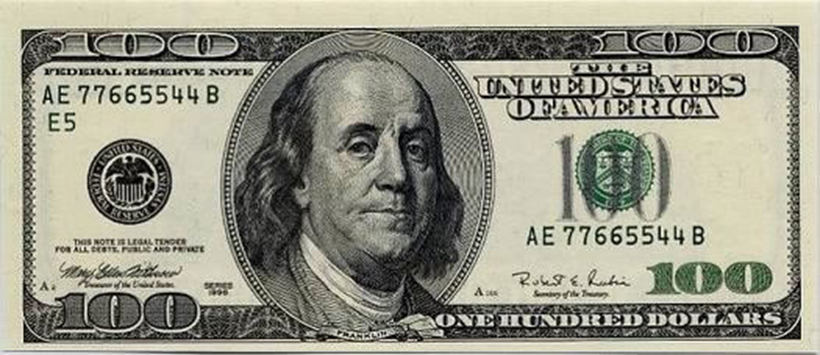 First Department of Surgery, Faculty of Medicine, National and Kapodistrian University of Athens , Laiko General Hospital, Dir. Prof. T. Liakakos.
17
Summary of Preoperative  Evaluation
Cardiovascular
Pulmonary
Renal 
Hematologic 
GI
History of GI bleeding  
Previous  operation for ulcers or carcinoma, 
GER  disease
Endocrine 
Infection
Medication
Biliary
First Department of Surgery, Faculty of Medicine, National and Kapodistrian University of Athens , Laiko General Hospital, Dir. Prof. T. Liakakos.
18
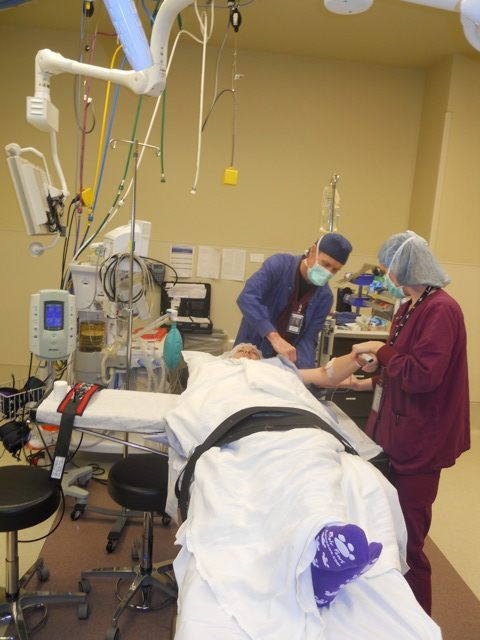 Surgical Basics
Preventing injury and error
Jan Moss, RN
First Department of Surgery, Faculty of Medicine, National and Kapodistrian University of Athens , Laiko General Hospital, Dir. Prof. T. Liakakos.
19
Anesthesia Choices
Goals of anesthesia
Exposure, Relaxation
Keep patient alive
Pain free, unaware, stable
Local Anesthesia
Regional Anesthesia
Conscious Sedation
General Anesthesia
LMA vs. Intubation
Many photos courtesy of John DiPaola, MD
First Department of Surgery, Faculty of Medicine, National and Kapodistrian University of Athens , Laiko General Hospital, Dir. Prof. T. Liakakos.
20
Surgical Positioning
Goals 
Exposure for surgeon
Immobilize patient
Injury prevention
Maintain circulation
Maintain anatomic alignment
Prevent pressure points
First Department of Surgery, Faculty of Medicine, National and Kapodistrian University of Athens , Laiko General Hospital, Dir. Prof. T. Liakakos.
21
Surgical Positioning
Considerations
No movement for minutes to hours
No ability to identify pain
Sometimes exposure wins out over comfort
Even supine can be injurious
First Department of Surgery, Faculty of Medicine, National and Kapodistrian University of Athens , Laiko General Hospital, Dir. Prof. T. Liakakos.
22
Documentation
“The table was placed in beach chair configuration. Head, neck, trunk and limbs were padded and protected in appropriate fashion.” 
“The right lower extremity was prepped and draped in the usual sterile fashion.”
“Bilateral upper extremities were prepped and draped in standard sterile fashion.”
First Department of Surgery, Faculty of Medicine, National and Kapodistrian University of Athens , Laiko General Hospital, Dir. Prof. T. Liakakos.
23
GI bleeding- necrosis
Hemorrhage:
Occurs gastrointestinal anastomosis
Manifest – hematemesis, melena, hematochezia
Bleeding arise from the suture line (usually after gastric resection

Treatment: 
1st conservative: irrigation w/ cold lavage / endoscopy
Reoperation – direct control
Gangrene:
Due to poor tissue perfusion
Stomach:
Following subtotal gastrectomy w/ ligation of left gastric and splenic arteries; thrombosis
Small bowel and colon:
Thrombosis; mechanical strangulation (internal herniation) – volvulus, adhesions
Treatment:
Resection of gangrenous segment, re-established continuity
First Department of Surgery, Faculty of Medicine, National and Kapodistrian University of Athens , Laiko General Hospital, Dir. Prof. T. Liakakos.
24
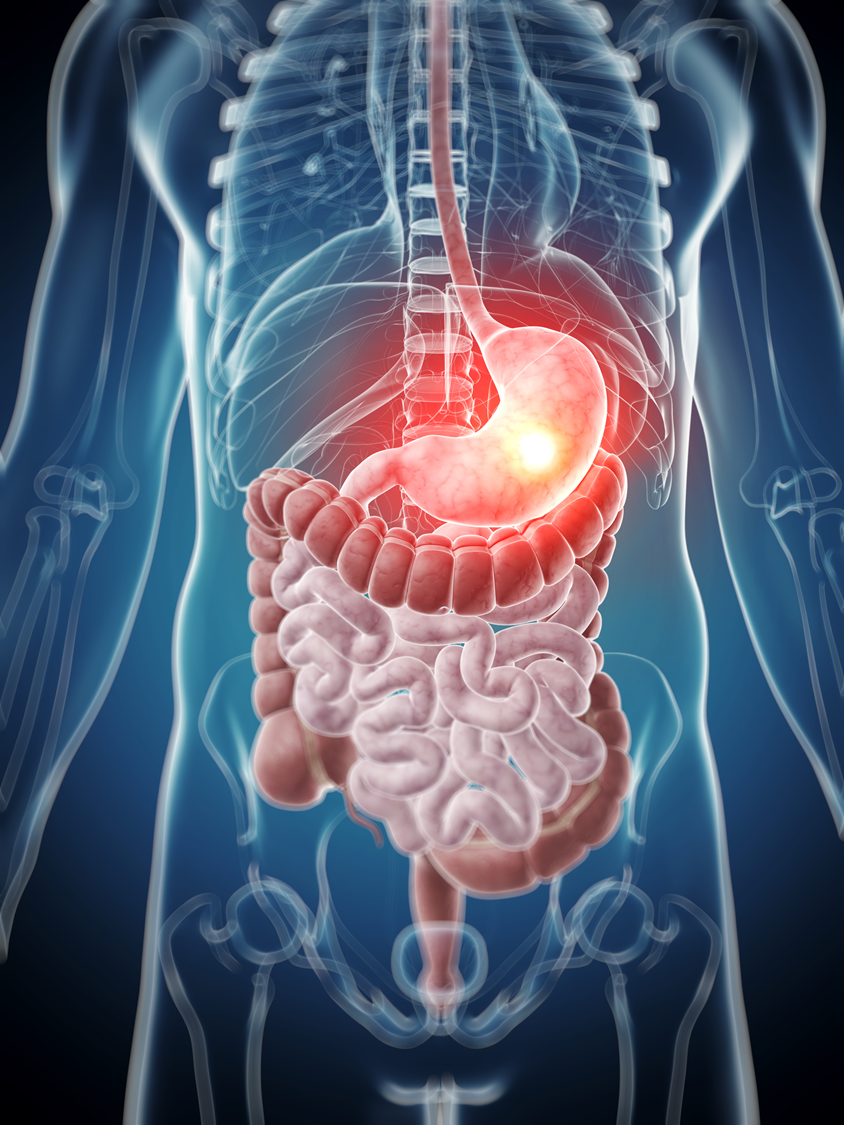 GI system
First Department of Surgery, Faculty of Medicine, National and Kapodistrian University of Athens , Laiko General Hospital, Dir. Prof. T. Liakakos.
25
Complications: Who Knows better ??
What operation did the patient have?
What are the most common complications of this operation?
What is most life-threatening?
What comorbidities does that particular patient have?
First Department of Surgery, Faculty of Medicine, National and Kapodistrian University of Athens , Laiko General Hospital, Dir. Prof. T. Liakakos.
26
Complications: Who Knows better ??
Each surgical procedure has its own set of inherent complications

Surgeon treating the patient usually has the best idea as to what is happening
First Department of Surgery, Faculty of Medicine, National and Kapodistrian University of Athens , Laiko General Hospital, Dir. Prof. T. Liakakos.
27
Common Post Operative Complication
postMajor Surgery
Post Operative Pain
Bleeding : Hypovolemia
Hypoxia : Hypoventilation
Hemodynamic Unstable
Fluid & Electrolyte imbalance
Wound Complication
Hematoma, infection
Dehiscent, Keloid
Post Operative infection : wound (Site of Operation)
Post Operative Renal Failure
Liver Failure
Hematological disorder: Coagulopathy
Post Operation Sepsis : ARDS
Post Operative Respiratory Failure : 
Atelectasis, 
Pneumonia,
MOF
Hematoma, Seroma, Intraabdominal
CVS, arrhythmia, Hypovolemia
Contractility (MI)
Post Op Pulmonary edema, CHF
First Department of Surgery, Faculty of Medicine, National and Kapodistrian University of Athens , Laiko General Hospital, Dir. Prof. T. Liakakos.
28
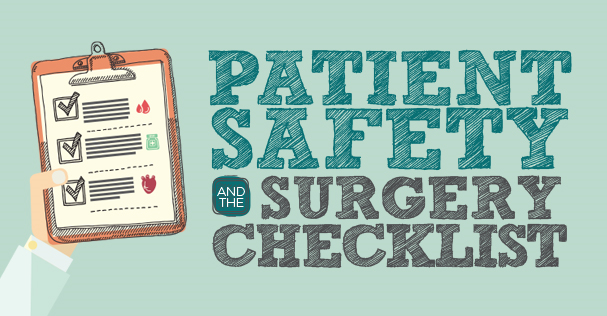 The holistic idea of Hippocratic medicine
Only with careful attention to both the individuality of illness and the universality of disease etiology can physicians most effectively care for their patients 
	
Mantri S. Holistic medicine and the Western medical tradition. Virtual Mentor 2008; 10(3):177-80.
Surgical safety
First Department of Surgery, Faculty of Medicine, National and Kapodistrian University of Athens , Laiko General Hospital, Dir. Prof. T. Liakakos.
29
Three central problems in Surgical safety
Unrecognized as a public health issue

Lack of data on surgery and outcomes

Failure to use existing safety know-how
First Department of Surgery, Faculty of Medicine, National and Kapodistrian University of Athens , Laiko General Hospital, Dir. Prof. T. Liakakos.
30
Unrecognized as a public health issue
234 million operations are done globally each year						 	      Source: Weiser, Lancet 2008.
First Department of Surgery, Faculty of Medicine, National and Kapodistrian University of Athens , Laiko General Hospital, Dir. Prof. T. Liakakos.
31
Unrecognized as a public health issue
Known surgical complications of 3-16%
Known death rates of 0,4-0,8%
At least 7 million disabling complications – including 1 million deaths – worldwide each year
First Department of Surgery, Faculty of Medicine, National and Kapodistrian University of Athens , Laiko General Hospital, Dir. Prof. T. Liakakos.
32
Unrecognized as a public health issue (cont.)
Burden of surgical disease is increasing worldwide due to 

Cardiovascular disease
Traumatic injuries
Cancer
Longer life expectancies
First Department of Surgery, Faculty of Medicine, National and Kapodistrian University of Athens , Laiko General Hospital, Dir. Prof. T. Liakakos.
33
Lack of data on surgery and outcomes
First Department of Surgery, Faculty of Medicine, National and Kapodistrian University of Athens , Laiko General Hospital, Dir. Prof. T. Liakakos.
34
Failure to use existing safety know-how
High rates of preventable surgical site infection result from inconsistent timing of antibiotic prophylaxis

Anesthetic complications are 100-1000x higher in countries that do not adhere to monitoring standards 

Wrong-patient, wrong-site operations persist despite high publicity of such events
First Department of Surgery, Faculty of Medicine, National and Kapodistrian University of Athens , Laiko General Hospital, Dir. Prof. T. Liakakos.
35
The Safe Surgery Saves Lives: Strategy
Promotion of surgical safety as a public health issue

Creation of a checklist to improve the standards of surgical safety

Collection of “Surgical Vital Statistics”
First Department of Surgery, Faculty of Medicine, National and Kapodistrian University of Athens , Laiko General Hospital, Dir. Prof. T. Liakakos.
36
Surgical safety
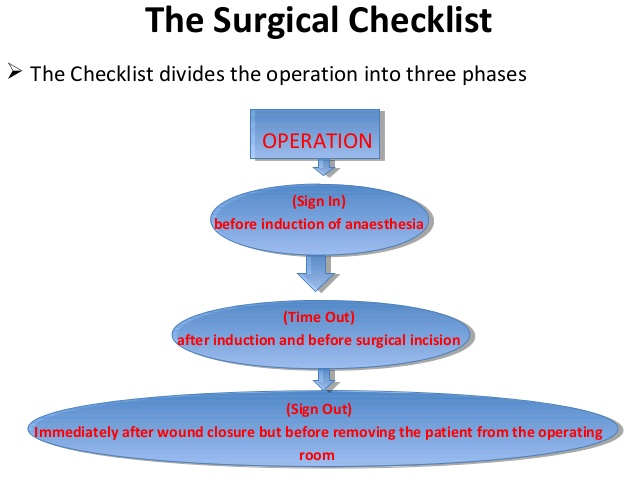 First Department of Surgery, Faculty of Medicine, National and Kapodistrian University of Athens , Laiko General Hospital, Dir. Prof. T. Liakakos.
37
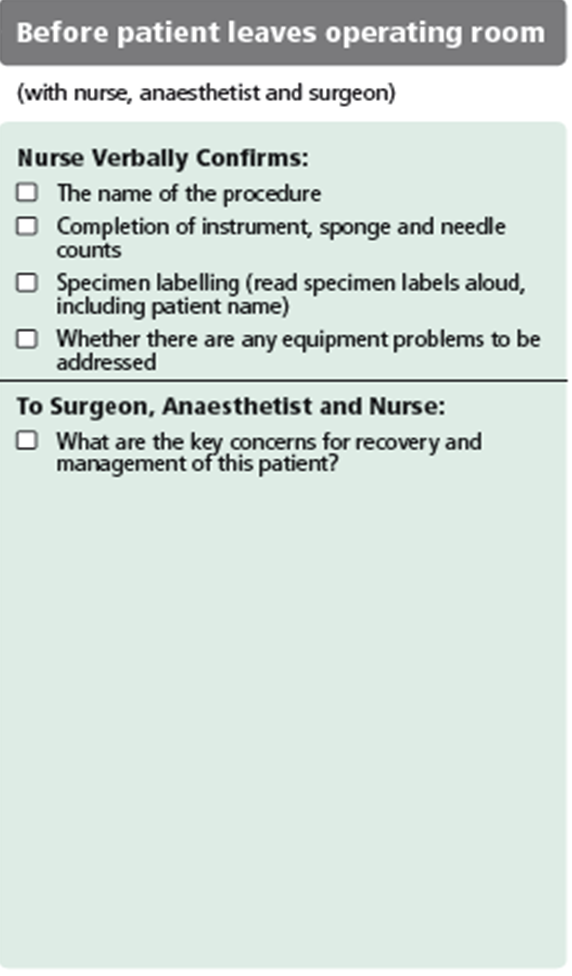 What is this tool that addresses the 10 objectives?
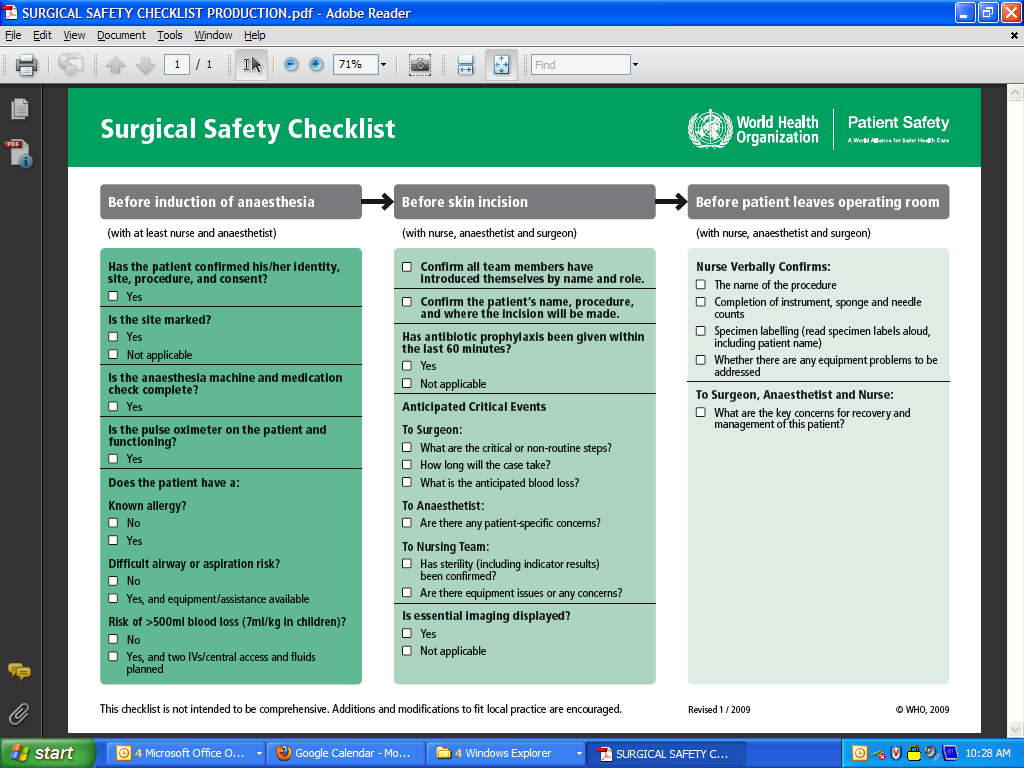 The team will operate on the correct patient at the correct site.
The team will use methods known to prevent harm from administration of anesthetics, while protecting the patient from pain.
The team will recognize and effectively prepare for life-threatening loss of airway or respiratory function.
The team will recognize and effectively prepare for risk of high blood loss.
The team will avoid inducing an allergic or adverse drug reaction for which the patient is known to be at significant risk.
The team will consistently use methods known to minimize the risk for surgical site infection.
The team will prevent inadvertent retention of instruments or sponges in surgical wounds.
The team will secure and accurately identify all surgical specimens.
The team will effectively communicate and exchange critical information for the safe conduct of the operation.
Hospitals and public health systems will establish routine surveillance of surgical capacity, volume and results.
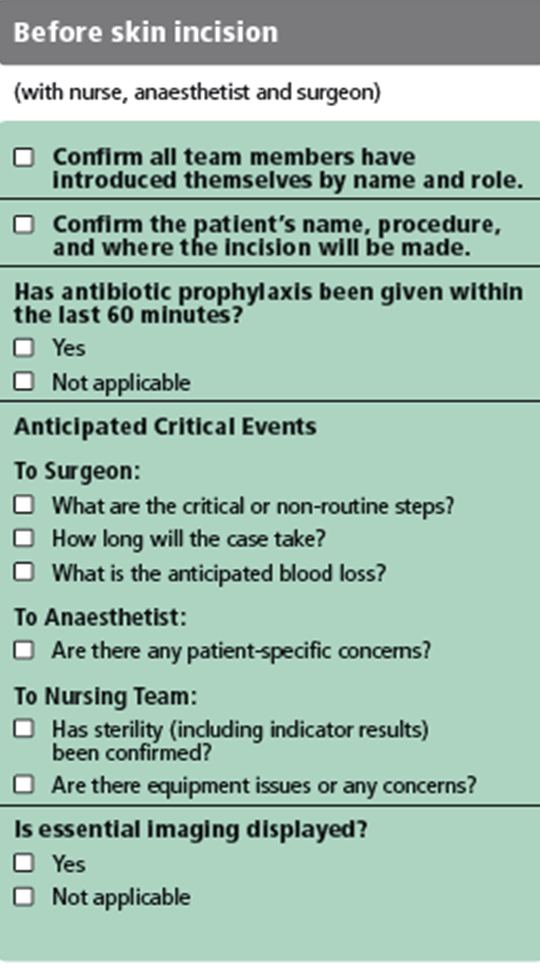 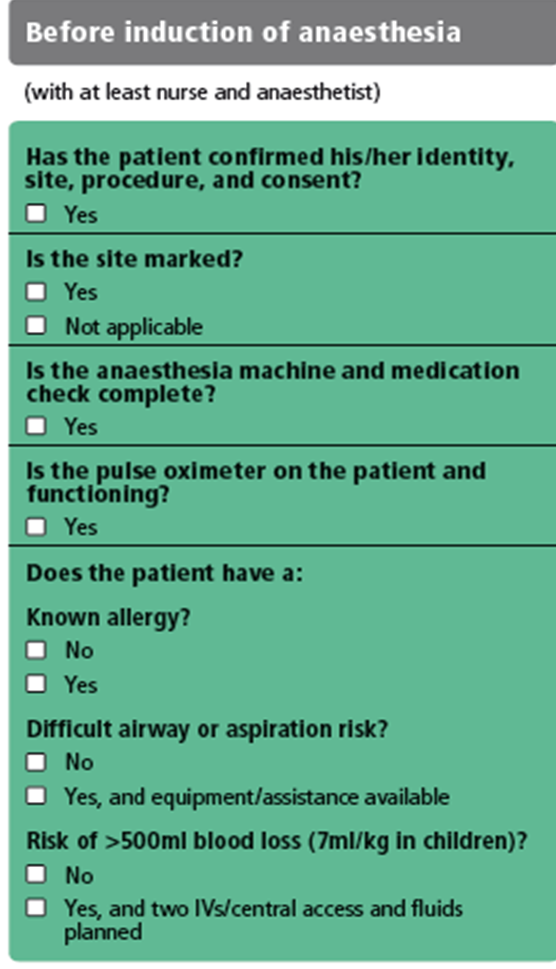 First Department of Surgery, Faculty of Medicine, National and Kapodistrian University of Athens , Laiko General Hospital, Dir. Prof. T. Liakakos.
38
Reality Check
Currently, hospitals 
do MOST of the right things, 
on MOST patients, 
MOST of the time. 

The Checklist helps us 
do ALL the right things, 
on ALL patients, 
ALL the time
First Department of Surgery, Faculty of Medicine, National and Kapodistrian University of Athens , Laiko General Hospital, Dir. Prof. T. Liakakos.
39
ΥΠΕΡΑΞΙΑ
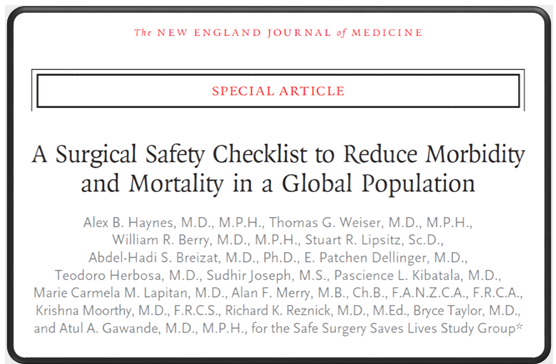 ResultsThe rate of death was 1.5% before the checklist was introduced and declined to 0.8% afterward (P = 0.003). Inpatient complications occurred in 11.0% of patients at baseline and in 7.0% after introduction of the checklist (P<0.001).
N Engl J Med 2009;360:491-9.
First Department of Surgery, Faculty of Medicine, National and Kapodistrian University of Athens , Laiko General Hospital, Dir. Prof. T. Liakakos.
40
Τέτοια υπεραξία δίνουν 
Οι υπο-ειδικότητες στην Χειρουργική και ειδικά 

Η Χειρουργική ήπατος-παγκρέατος-χοληφόρων
First Department of Surgery, Faculty of Medicine, National and Kapodistrian University of Athens , Laiko General Hospital, Dir. Prof. T. Liakakos.
41
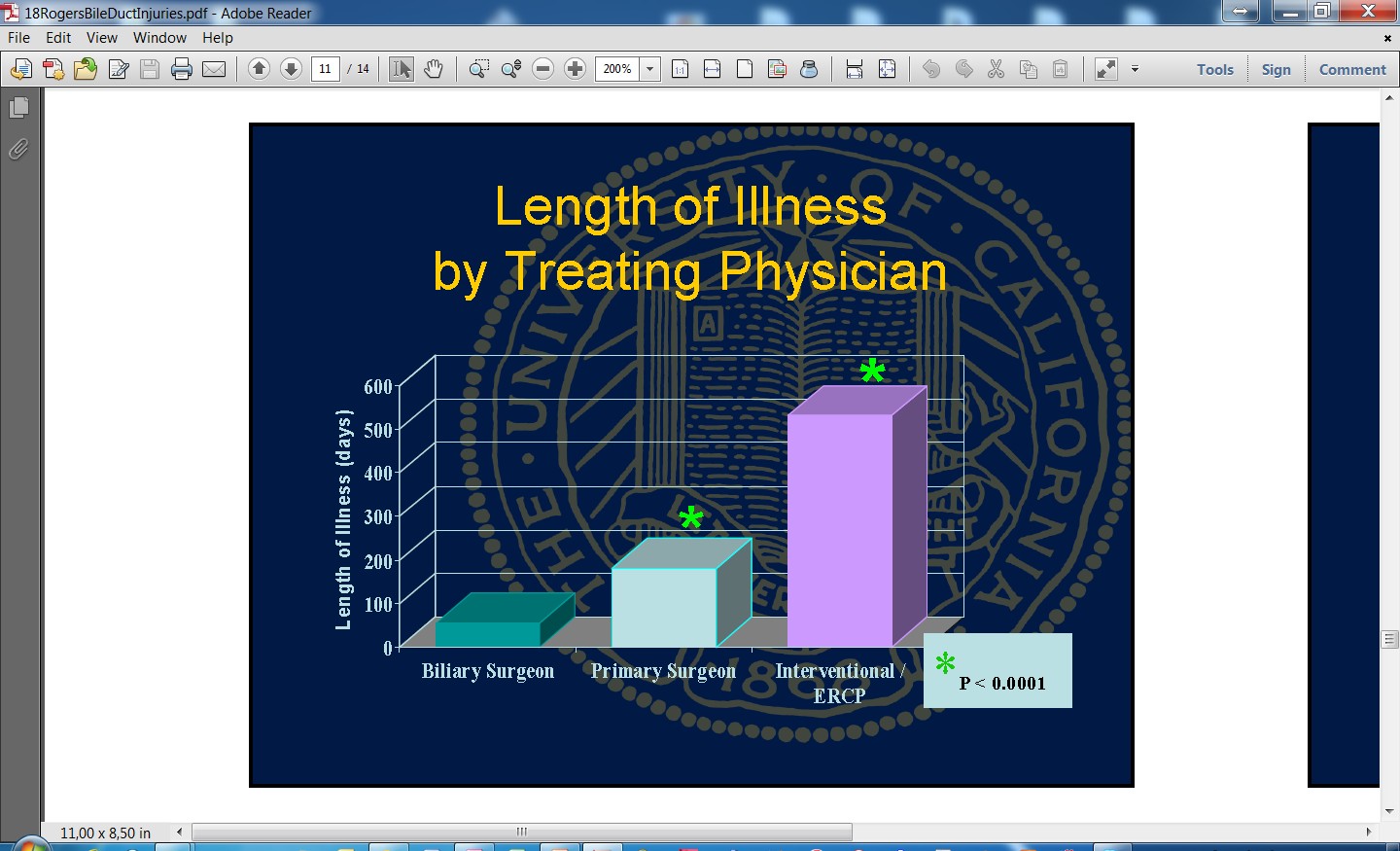 First Department of Surgery, Faculty of Medicine, National and Kapodistrian University of Athens , Laiko General Hospital, Dir. Prof. T. Liakakos.
42
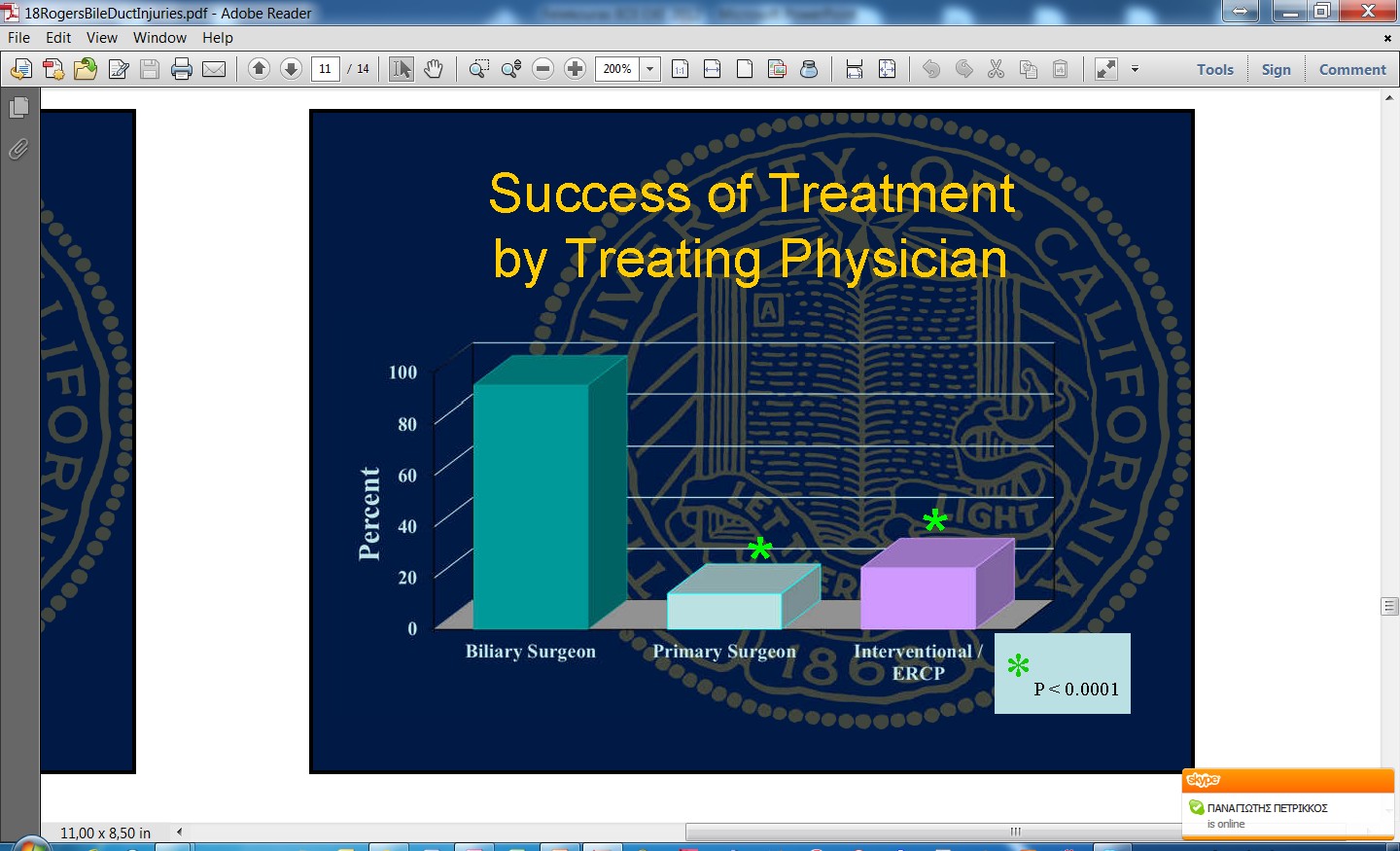 First Department of Surgery, Faculty of Medicine, National and Kapodistrian University of Athens , Laiko General Hospital, Dir. Prof. T. Liakakos.
43
First Department of Surgery, Faculty of Medicine, National and Kapodistrian University of Athens , Laiko General Hospital, Dir. Prof. T. Liakakos.
44
The effect of surgical volume and the provision of residency and fellowship training on complications of major hepatic resection.
Hospitals supporting a surgical residency program had lower overall morbidity and mortality. 
The mortality rate increased once greater than approximately 70 cases were performed per annum. 
A fellowship program however was not associated with overall lower morbidity and mortality and appeared to result in a higher rate of certain complications.
Predicted mortality rate following major hepatectomy according to annual hospital volume, adjusted for Charlson comorbidity score.
Kohn GP, Nikfarjam M. J Gastrointest Surg. 2010 Dec;14(12):1981-9.
First Department of Surgery, Faculty of Medicine, National and Kapodistrian University of Athens , Laiko General Hospital, Dir. Prof. T. Liakakos.
45
The volume-outcomes effect in hepato-pancreato-biliary surgery: hospital versus surgeon contributions and specificity of the relationship.
Nathan H, Cameron JL, Choti MA, Schulick RD, Pawlik TM. J Am Coll Surg. 2009 Apr;208(4):528-38
First Department of Surgery, Faculty of Medicine, National and Kapodistrian University of Athens , Laiko General Hospital, Dir. Prof. T. Liakakos.
46
Workforce projections for hepato-pancreato-biliary surgery.
An estimated 16,800 HPB procedures will be performed in 2020, representing a 25% increase during the next 15 years.
28 fellowship-trained HPB subspecialists will enter the workforce each year.
If half of all HPB procedures are performed by HPB subspecialists in 2020, then the average subspecialist will perform only 14 such procedures that year. 
If high volume HPB surgery is defined as 40 procedures per year, and 50% of HPB procedures are performed by high-volume surgeons in 2020, 
then only 15 fellows need to be trained in HPB surgery each year to meet demand in 2020.
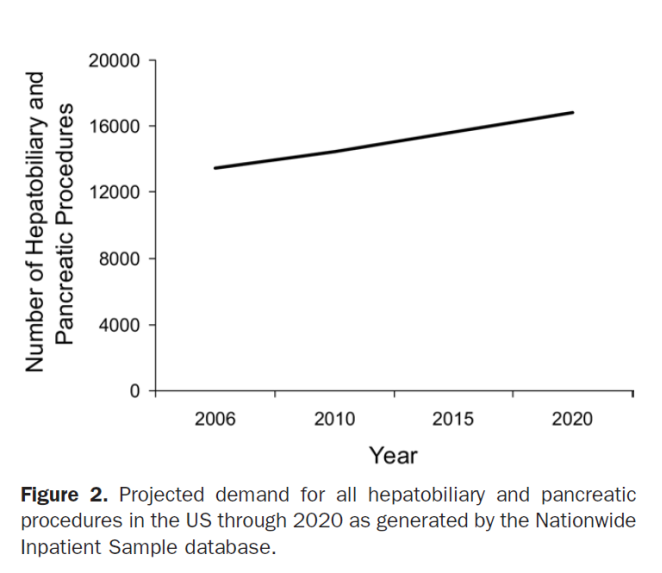 Scarborough JE et al. J Am Coll Surg. 2008 Apr;206(4):678-84
First Department of Surgery, Faculty of Medicine, National and Kapodistrian University of Athens , Laiko General Hospital, Dir. Prof. T. Liakakos.
47
Workforce projections for hepato-pancreato-biliary surgery
Accordingly
15 x 30 (working life span of a HBP)= 
450 HBP surgeons by 2020 year in USA 
(350 millions)
means 
1 HBP surgeon /777.777  USA citizens
For 12.000.000 Greek citizens by year 2020 we need ~ 16 HBP surgeons
in Greece
So we need to train 16/30= 0,5 HBP surgeon every year or 
1 HBP surgeon /2 years
First Department of Surgery, Faculty of Medicine, National and Kapodistrian University of Athens , Laiko General Hospital, Dir. Prof. T. Liakakos.
48
Sir William Osler
“The good physician  treats the disease; 

The great physician  treats the patient who has the disease.”

If there was not bleeding everybody wound do surgery

Sir William Osler
The father of Modern (Academic) Medicine
First Department of Surgery, Faculty of Medicine, National and Kapodistrian University of Athens , Laiko General Hospital, Dir. Prof. T. Liakakos.
49
…What ever we do…
…is still the Surgeon that 
makes the decisions 
and takes the blame 
for death and complications.
First Department of Surgery, Faculty of Medicine, National and Kapodistrian University of Athens , Laiko General Hospital, Dir. Prof. T. Liakakos.
50
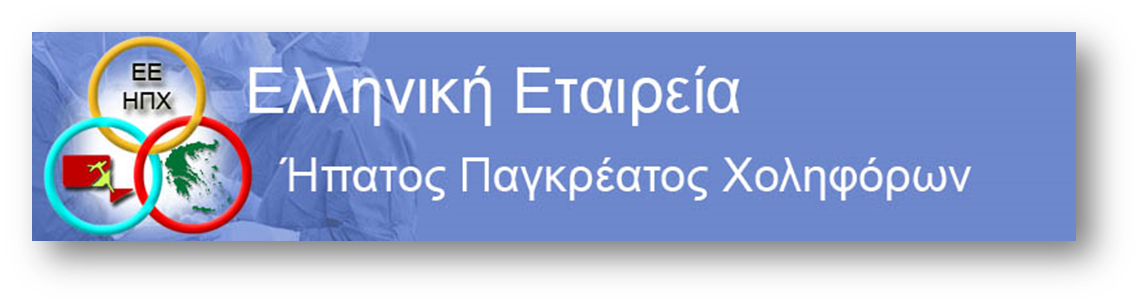 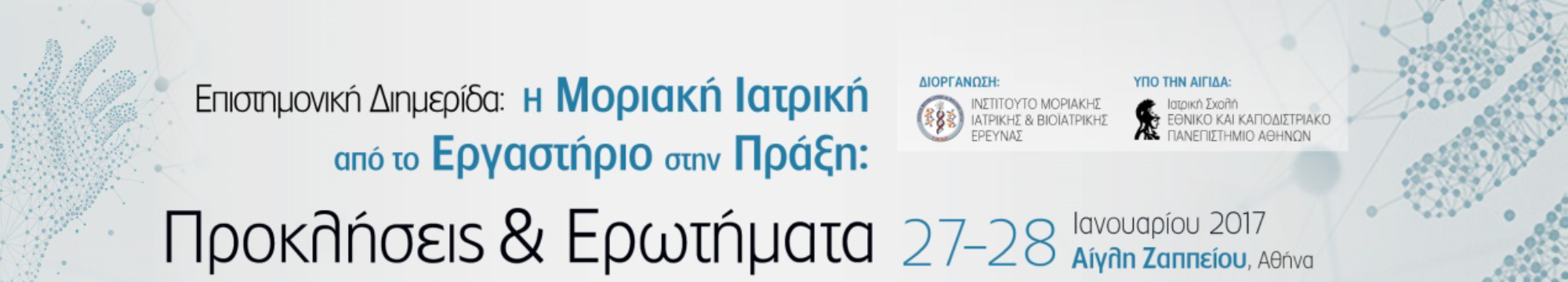 Καρκίνος ΗΠΧ Θεραπευτική προσέγγιση νεοπλασμάτων χοληφόρων και παγκρέατος στην εποχή των μοριακών δεικτών

ΕΣ Φελέκουρας
First Department of Surgery, Faculty of Medicine, National and Kapodistrian University of Athens , Laiko General Hospital, Dir. Prof. T. Liakakos.
51
Σύγκρουση συμφερόντωνεγκύκλιος ΕΟΦ (Αρ. Πρωτ. 47558/04-07-2012)
Ουδεμία
First Department of Surgery, Faculty of Medicine, National and Kapodistrian University of Athens , Laiko General Hospital, Dir. Prof. T. Liakakos.
28/1/2017
52
RTS LRx post PVE for iCCA
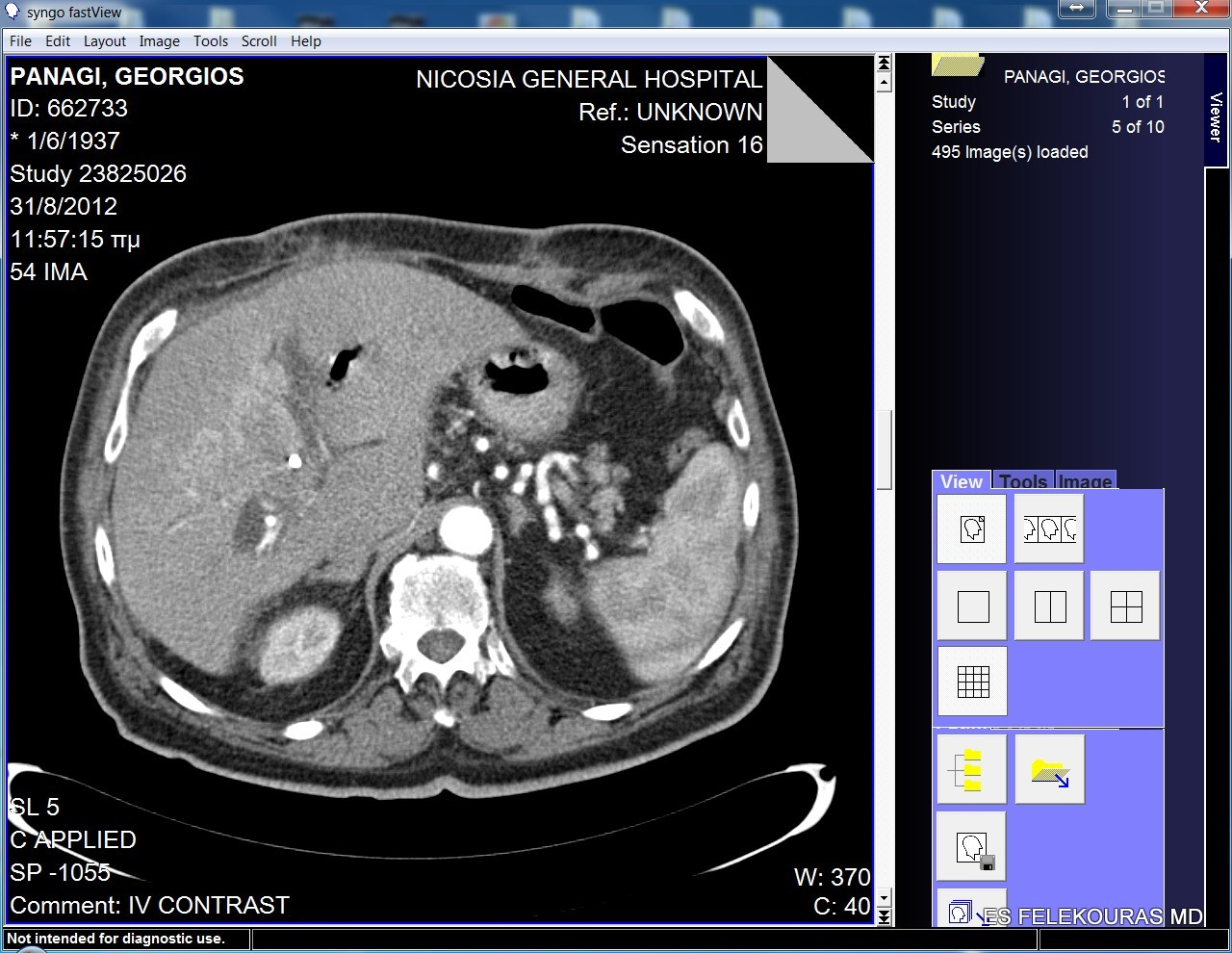 First Department of Surgery, Faculty of Medicine, National and Kapodistrian University of Athens , Laiko General Hospital, Dir. Prof. T. Liakakos.
28/1/2017
53
Morbidity increases
First Department of Surgery, Faculty of Medicine, National and Kapodistrian University of Athens , Laiko General Hospital, Dir. Prof. T. Liakakos.
28/1/2017
54
1ο Πανελλήνιο Συνέδριο ΕΕΗΠΧ
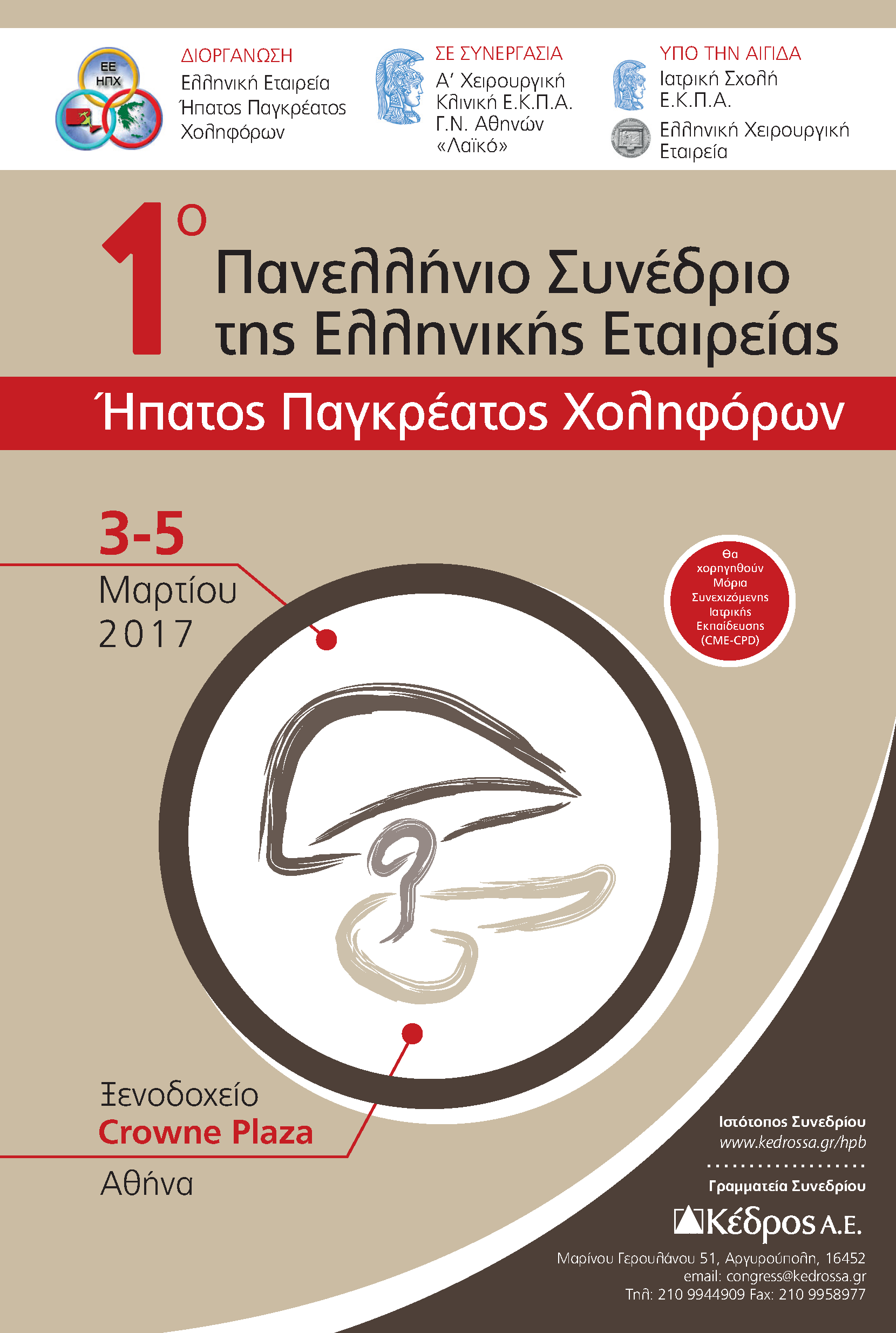 Σας περιμένουμε στο πάρτι, είστε όλοι καλεσμένοι
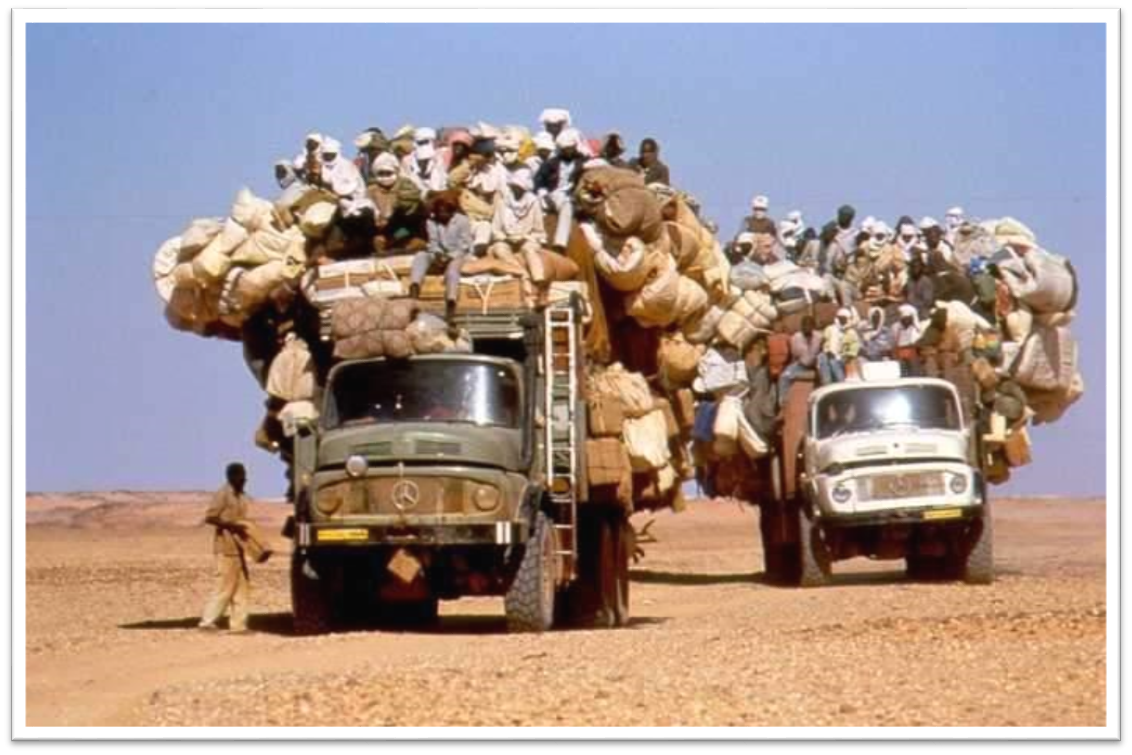 First Department of Surgery, Faculty of Medicine, National and Kapodistrian University of Athens , Laiko General Hospital, Dir. Prof. T. Liakakos.
55